НАША МОВА
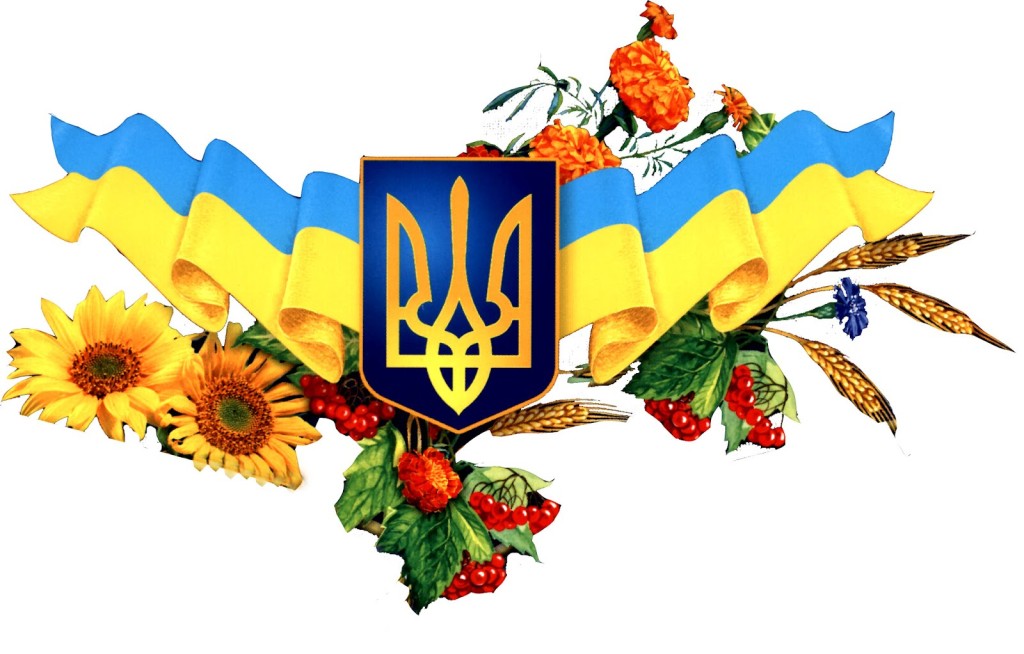 Мова наша, мова —Мова кольорова,В ній гроза травневаЙ тиша вечорова.
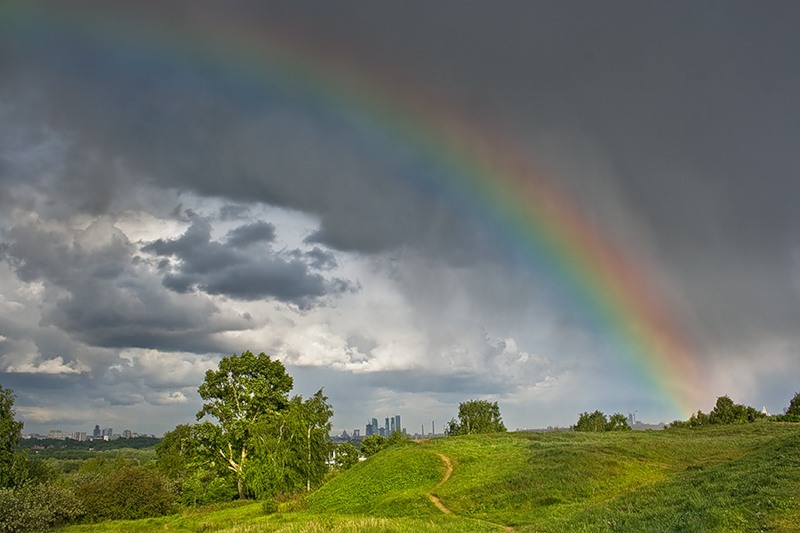 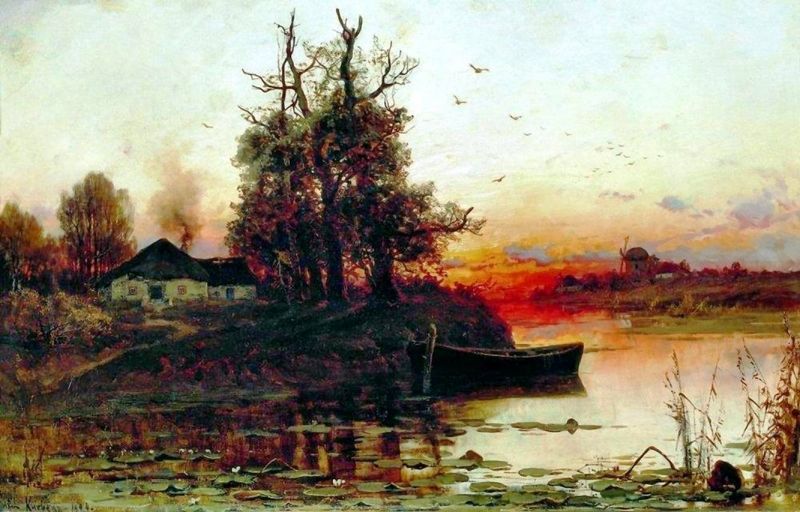 Мова наша, мова —Літ минулих повість,Вічно юна мудрість,Сива наша совість.
Я без тебе, мово,Без зерна полова,Соняшник без сонця,Без птахів діброва.
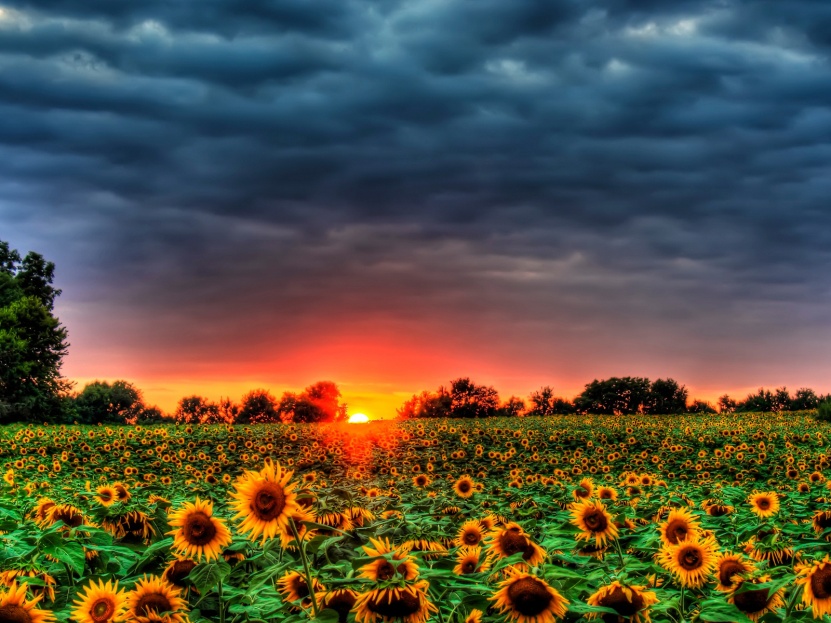 Як вогонь у серціЯ несу в майбутнєНевгасиму мову,Слово незабутнє
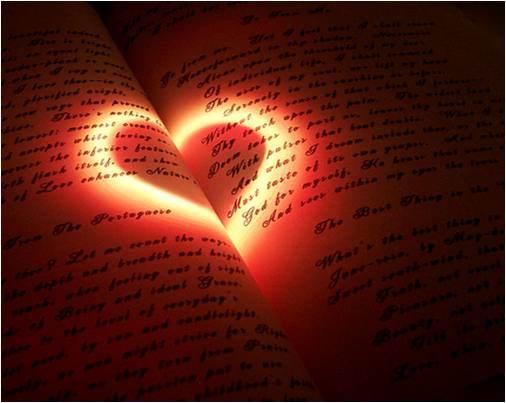